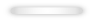 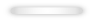 第四章 图形初步认识
角的比较与运算
导入新课
讲授新课
当堂练习
课堂小结
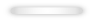 WWW.PPT818.COM
学习目标
1. 掌握角的大小的比较方法. (重点)
2. 理解角平分线和角的和、差、倍、分的意义及数量关系，能够用几何语言进行相关表述，并能解答相关问题. (重点、难点)
3. 会进行涉及度、分、秒的角度的计算. (重点、难点)
导入新课
情境引入
有一天学生张亮和王帅各带了一把折扇(如图所示),下面是他们的一段对话:
张:我的折扇张开大一些,所以我的折扇的角也大一些.
王:我的折扇长一些,所以我的折扇的角也大一些.
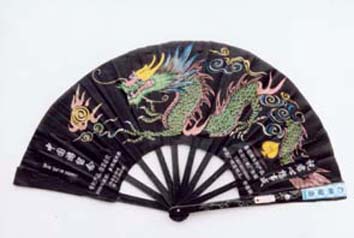 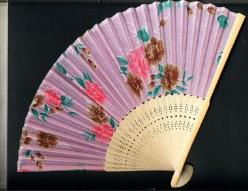 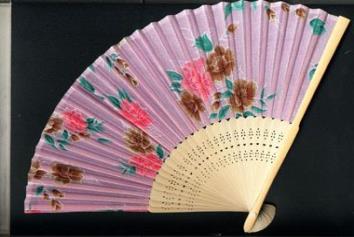 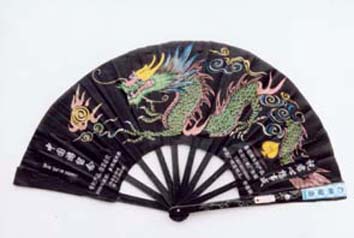 F
同学们,你们有办法帮他们进行判断吗?
C
A
D
E
B
怎样比较∠ABC和∠DEF的大小?
温故知新
线段长短的比较
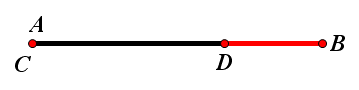 AB>CD
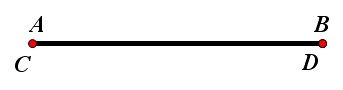 AB=CD
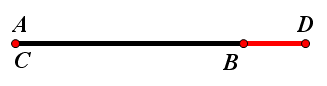 AB<CD
AC = BC
AC = BC =     AB
AB = 2 AC = 2 BC
线段的和、差
AB=BC+AC
BC=AB－AC
AC=AB－BC
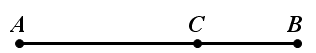 线段中点
若点 C 是线段 AB 的中点，则
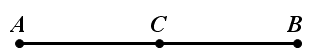 角的比较与计算
一
讲授新课
类比探究
类比线段长短的比较，你认为该如何比较两个角的大小？
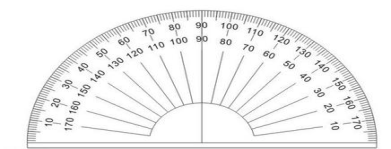 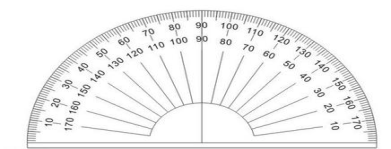 1. 度量法
B'
B
(B' )
B
B'
B
(A' )
(A' )
A
(A' )
A
A
(O' )
(O' )
(O' )
O
O
O
2. 叠合法
想一想：你能用图形和几何语言说明两个角的大小关系吗？( 两个角分别记作∠AOB，∠A'O'B' )
∠AOB =∠A'O'B'
∠AOB＜∠A'O'B'
∠AOB＞∠A'O'B'
C
B
A
O
观察与思考
图中有几个角？它们之间有什么关系？
图中有3个角：∠AOC，∠AOB，∠BOC.
它们的关系：
∠AOC 是∠AOB 与∠BOC的和，记作∠AOC = ∠AOB +∠BOC；
∠AOB 是∠AOC与∠BOC的差，记作∠AOB = ∠AOC－∠BOC；
类似地，∠AOC－∠AOB=              .
∠BOC
D
C
B
O
A
练一练
如图所示：
    (1) ∠AOC是哪两个角的和？


    (2) ∠AOB是哪两个角的差？


    (3) 如果∠AOB=∠COD，则∠AOC与∠BOD
          的大小关系如何？
∠AOC =∠AOB +∠BOC.
∠AOB =∠AOC －∠BOC =∠AOD－∠BOD.
∠AOC =∠BOD.
C
A
O
B
如何计算？
可以向 180º 借
1º，化为60′.
典例精析
例1 如图，O 是直线 AB 上一点，∠AOC＝53°17′，
求∠BOC 的度数.
解：∵∠AOB 是平角， 
        ∠AOB＝ ∠AOC+∠BOC.
∴∠BOC＝∠AOB－∠AOC
                ＝180°－53°17′
                ＝179°60′－53°17′
                ＝126°43′.
A
A
C
C
B
B
O
O
变式训练
(1) 如图①，若∠AOC=35°，∠BOC＝40°，则 
      ∠AOB＝      °．
75
图①                          图②
(2) 如图②，若∠AOB= 60°，∠BOC＝40°，则
      ∠AOC＝       °．
20
B
C
O
A
C
(3) 若∠AOB ＝60°，∠AOC ＝30°，则∠BOC
      ＝                °．
90或30
提示：无图条件下要分情况讨论.
如图，借助一副三角尺可以画出15°和75°的角，你还能画出哪些度数的角？
试一试：
75°
15°
有余数，可以把度的余数化成分后再除
例2 把一个周角 7 等分，每一份是多少度的角 (精确到分)？
解：360°÷7 = 51°+3°÷7
                         = 51°+180′÷7
                         ≈ 51°26′.
答：每份是51°26′的角.
变式训练
计算
（1） 120°－38°41′；
解：原式 = 119°60′－38°41′
                 = 81°19′ .
（2）67°31′+48°49′.
解：原式 = (67+48)°+(31+49)′
                 = 115°97′
                 = 116°37′ .
方法总结：涉及到度、分、秒的角度的加与减，要将度与度、分与分、秒与秒分别相加、减，分秒相加时逢60要进位，相减时要借1作60.
练一练
1. 20°30′×8；
解：原式 = 20°×8+30′×8
                 = 160°240′
                 = 164°
2. 106°6′÷5.
解：原式 = (106÷5)°+(6÷5)′= 21°+1°÷5
        +(6÷5)′= 21°+(66÷5)′=21°+13′+1′÷5
        =21°+13′+60″÷5=21°13′12″
角的平分线
二
B
C
A
O
互动探究
动手做一做：在纸上画∠AOB，然后将其剪下来，将其沿经过顶点的线对折，使边OA与OB重合.将角展开，折痕上任取一点记作点C.类比线段中点的定义，填空：
∠AOC_____∠COB;
=
∠AOB=_____∠AOC.
2
B
一般地，从一个角的顶点出发，把这个角分成两个相等的角的射线，叫做这个角的平分线.
C
O
A
应用格式：
∵ OC 是∠AOB 的角平分线，
∴ ∠AOC ＝∠BOC ＝    ∠AOB，
     ∠AOB ＝2∠BOC ＝2∠AOC.
D
C
E
所以
∠BOC=     ∠AOC
=    ×80°=40°.
B
A
O
例3 如图，OB 是∠AOC 的平分线，OD 是∠COE的平分线.
(1) 如果∠AOC=80°，那么∠BOC 是多少度？
解：因为 OB 平分∠AOC，
        ∠AOC=80°，
D
C
E
B
A
O
(2) 如果∠AOB=40°，∠DOE=30°，那么∠BOD
     是多少度？
解：因为 OB 平分∠AOC，
所以 ∠BOC=∠AOB = 40°.
因为 OD 平分∠COE，
所以∠COD=∠DOE = 30°，
所以
∠BOD =∠BOC+∠COD = 40°+30°= 70°.
D
C
E
B
A
O
所以
∠AOB=    ∠AOC=    ×80°= 40°.
(3) 如果∠AOE=140°， ∠COD=30°，那么∠AOB
     是多少度？
解：因为 ∠COD=30°， 
         OD 平分∠COE，
所以 ∠COE=2∠COD=60°，
所以 ∠AOC=∠AOE－∠COE
 =140°－60°= 80°.
又因为 OB 平分∠AOC，
D
C
B
A
O
例4  如图，已知∠AOB=40°，自O点引射线OC，若∠AOC：∠COB=2：3．求OC与∠AOB的平分线所成的角的度数．
解：分以下两种情况：
如图，OC在∠AOB内部，OD平分∠AOB，
设∠AOC=2x，∠COB=3x，
∵∠AOB=40°，∴2x+3x=40°，得x=8°，
∴∠AOC=2x=2×8°=16°.
∵OD平分∠AOB，∴∠AOD=20°，
∴∠COD=∠AOD-∠AOC=20°-16°=4°．
D
B
A
O
C
如图，OC在∠AOB外部，OD平分∠AOB，
∴设∠AOC=2x，∠COB=3x，
∵∠AOB=40°，
∴3x-2x=40°，得x=40°，
∴∠AOC=2x=2×40°=80°，
∵OD平分∠AOB，∴∠AOD=20°，
∴∠COD=∠AOC+∠AOD=80°+20°=100°．
∴OC与∠AOB的平分线所成的角的度数为4°或100°．
方法总结：涉及到角度的计算时，除常规的和差倍分计算外，通常还需运用方程思想和分类讨论思想解决问题.
D
C
B
A
O
做一做
1. 如图：OC是∠AOB的平分线，OD是∠BOC的平分线，那么下列各式中正确的是  (   )
A
C
D
A
B
O
2. 如图，OC是平角∠AOB的角平分线，∠COD=32°，求∠AOD的度数.
答案：∠AOD=122°.
A
O
B
D
C
当堂练习
1. 如图，∠AOB=∠COD=90，∠AOD=146°，则
    ∠BOC=____.
34°
2. 已知∠AOB=38°，∠BOC=25°，那么∠AOC  
    的度数是                      .
13°或63°
D
C
A
O
B
3. 如图，∠AOB=170°，∠AOC =∠BOD=90°，求∠COD的度数
答案：∠COD=10°.
4. 计算：
(1) 12°36′56″+45°24′35″；
(2) 79°45′+61°48′49″；
(3) 62°24′17″×4；
(4) 102°43′÷3.
答案：(1)58°；(2)141°33′49″；(3)249°37′8″；
            (4)34°14′20″.
C
B
D
A
O
5.如图，已知∠AOC=60°，∠BOD=90°，∠AOB是∠DOC的3倍，求∠AOB的度数．
解：设∠COD=x，
∵∠AOC=60°，∠BOD=90°，
∴∠AOD=60°-x，
∴∠AOB=90°+60°-x=150°-x，
∵∠AOB是∠DOC的3倍，
∴150°-x=3x，解得x=37.5°，
∴∠AOB=3×37.5°=112.5°．
解：∵∠AOB＝120°，
        OD平分∠BOC，
        OE平分∠AOC，
       ∴∠EOD＝∠DOC＋∠EOC
       ＝    (∠BOC＋∠AOC )
       ＝    ∠AOB＝    ×120°＝60°.
6.如图，∠AOB＝120°，OD平分∠BOC，OE平分∠AOC.
(1) 求∠EOD的度数；
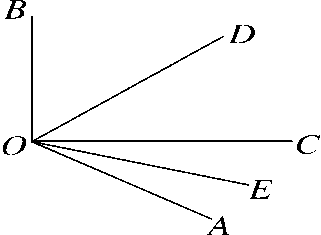 解：∵∠AOB＝120°，
        ∠BOC＝90°，
        ∴∠AOC＝120°－90°
        ＝30°.
        ∵OE平分∠AOC，
        ∴∠AOE＝    ∠AOC＝    ×30°＝15°.
(2) 若∠BOC＝90°，求∠AOE的度数．
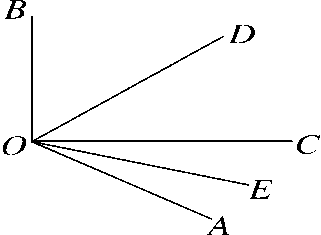 课堂小结
度量法
角的比较
叠合法
角的和差倍分关系
角的运算
角的平分线
加与减
角的计算
乘与除